Адаптивная физкультура в работе с учащимися с ограниченными возможностями здоровья                        учитель физкультуры                                         Сендецкая Любовь Викторовна
На сегодняшний день в нашей школе обучаются дети, имеющие различное состояние физического здоровья
Физическая культура - важный фактор, оказывающий разностороннее влияние на укрепление организма   детей
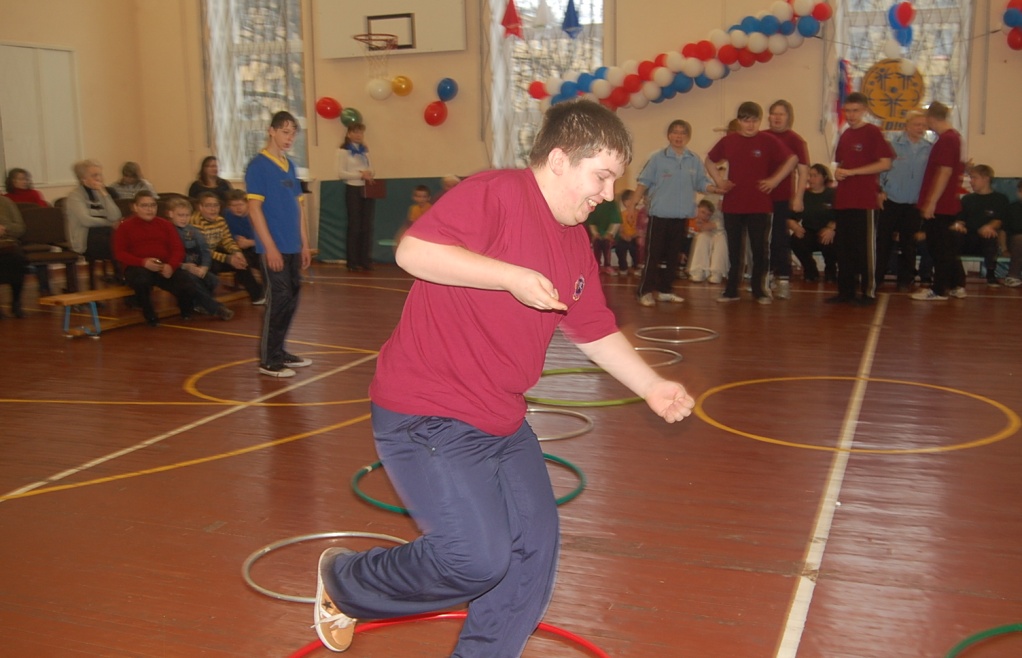 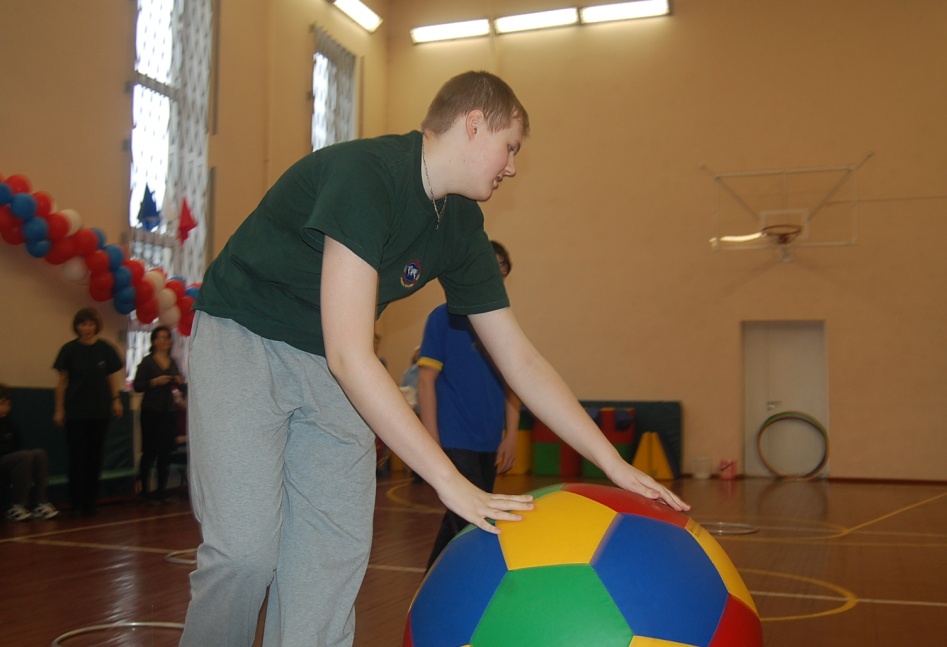 Наши уроки подразделяются на:
Физкультурные праздники  органически вписываются в систему физического воспитания
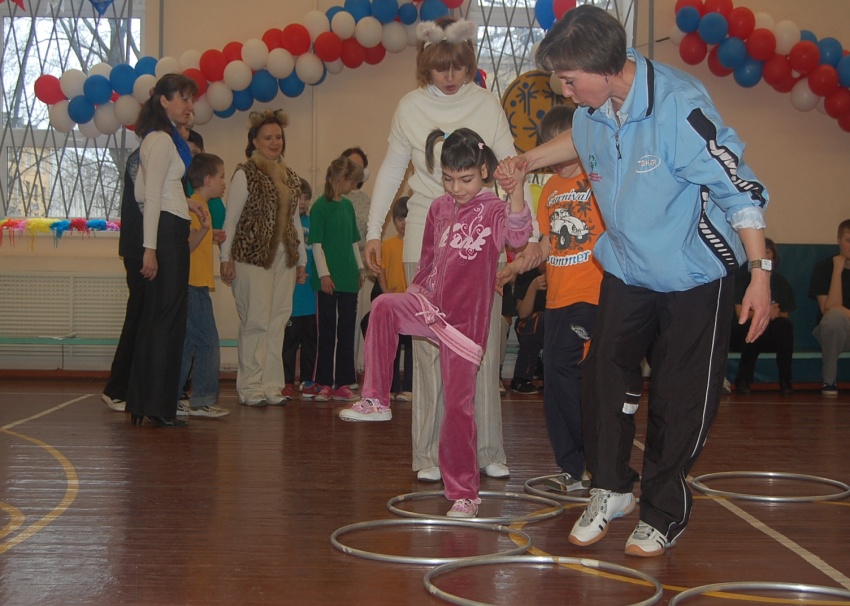 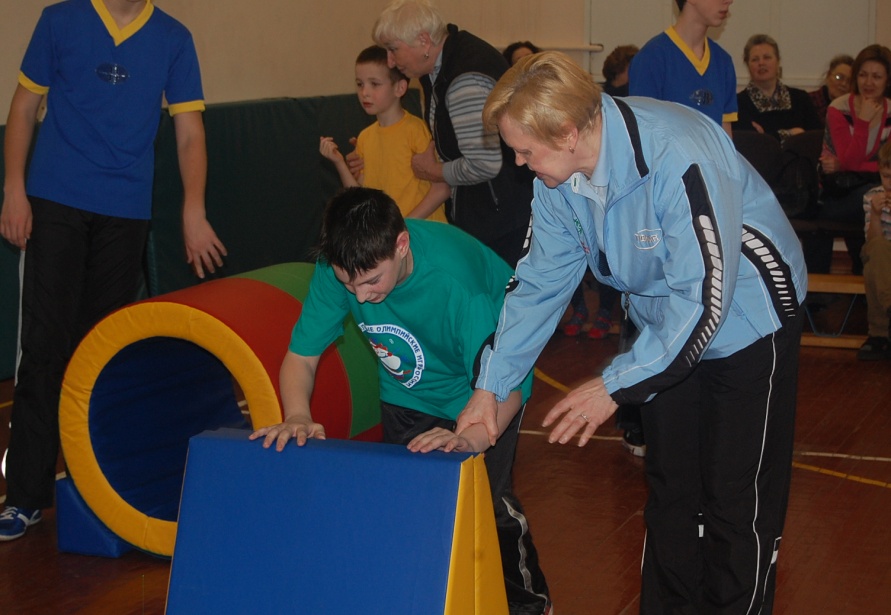 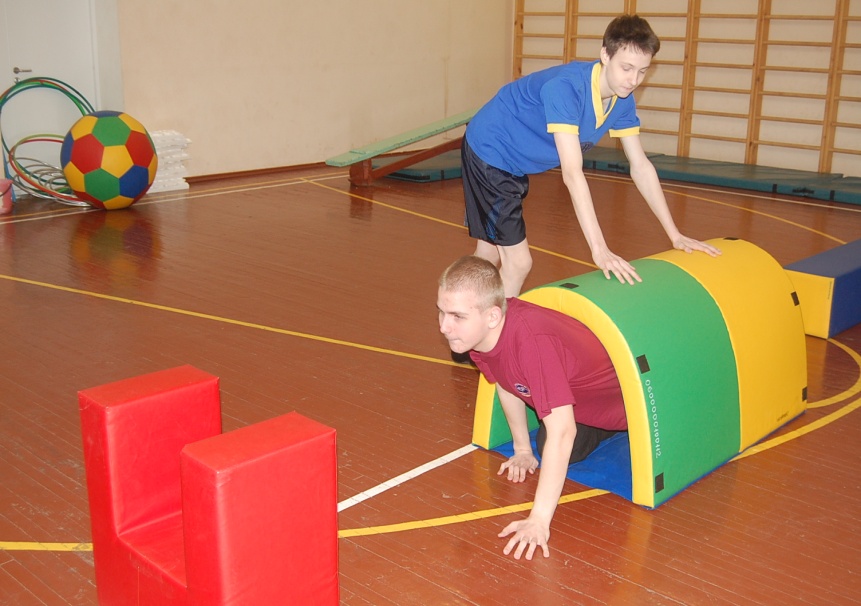 СПАСИБО ЗА ВНИМАНИЕ!